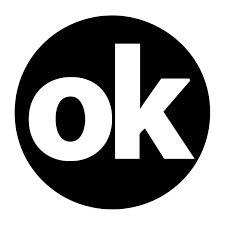 Una entrevista ben animada: juguem a entrevistar en Moussa
____________________________________________________________________________
Activitat grupal: 3 persones.
Personatge principal: Moussa
Quines paraules o expressions ens el descriuen?:
Com dibuixo i pinto en Moussa? (individual)
Escrivim una breu descripció seguint els dibuixos que hem fet, i utilitzant les paraules que hem recollit:
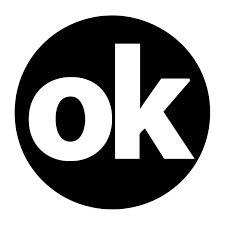 Una entrevista ben animada: juguem a entrevistar en Moussa
____________________________________________________________________________
Activitat grupal: 3 persones.
Personatge principal: Víctor-A Lamela
Quines paraules o expressions ens el descriuen?:
Com dibuixo i pinto en Víctor-A Lamela.
(individual. Cerco imatges i informació)
Escrivim una breu descripció seguint el dibuix que he fet, i utilitzant la informació que hem  recollit:
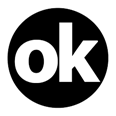 Una entrevista ben animada: juguem a entrevistar en Moussa
____________________________________________________________________________
Activitat grupal: 3 persones.
Personatge secundari:
Quines paraules o expressions ens el descriuen?:
El dibuixo i el pinto
Escrivim una breu descripció seguint el dibuix que he fet, i utilitzant les paraules que he recollit:
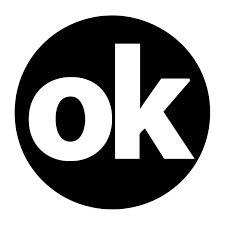 Una entrevista ben animada: juguem a entrevistar en Moussa
____________________________________________________________________________
Activitat grupal: 3 persones.
Espai:
Quines paraules o expressions ens el descriuen?
El dibuixo i el pinto
Escrivim una breu descripció seguint el dibuix que he fet, i utilitzant les paraules que he recollit: